Légende
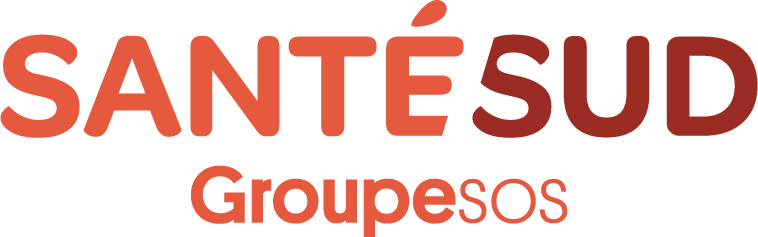 Directeur Général
Benjamin SOUDIER
Stagiaires
Volontaires
Salariés
Alternants
PÔLE PROGRAMMES
PÔLE DÉVELOPPEMENT & COMMUNICATION
PÔLE ADMINISTRATION & FINANCES
Directrice des Opérations
Lucie PETITEAU
Responsable Fundraising & Communication
Madeleine DE LA SERVETTE
Responsable Administrative & Financière
Solène GUILLOIS
REPRÉSENTATIONS NATIONALES
Responsable de programmes
Stéphanie COHEN
Responsable de programmes
Mariam NEKKACH
Responsable de programmes
Vanessa CLARKE
Santé Sud Madagascar
Dr Niry RAMAROMANDRAY
Assistante Communication Sérine FAR
Chargée d’administration et finance
Clémentine MOINAT
Santé Sud Maroc
Jihane HAJJI
Coordinatrice de programmes 
Gaëlle POURREAU
Coordinatrice de programmes 
Louann CHARREAU
Chargée de programmes
Emma MARCHESI
Assistante Recherche de fonds
Hanna Moqaddem
Comptable
Charlotte HOLLNER
Santé Sud Mauritanie
Monique DELTENRE-MICHAUD
Assistant de programmes
Pierre SAILLE
Assistante de programmes
Lucie LEAUTE
Assistante de programmes
Salomé LAILLER
Assistante de programmes
Roxane MICHEL
Santé Sud Tunisie
Julian BENAZETH
Santé Sud Mayotte
Andréa LINARD
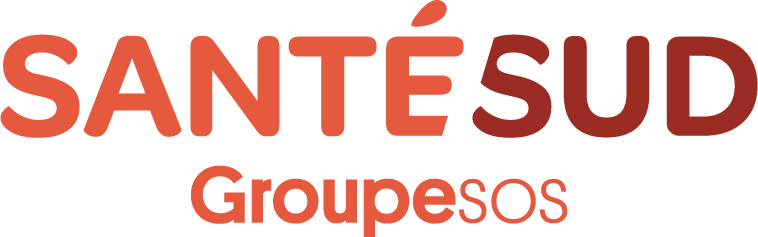 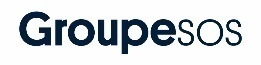 Directeur Général 
Benjamin SOUDIER
Santé SudMadagascar
Légende
Directrice des Opérations
Lucie PETITEAU
Volontaires
Salariés
Assistant de programmes 
Louis JUDE
Directrice 
Santé Sud Madagascar 
 Dr Niry RAMAROMANDRAY
Comptable
Virginia                    RAZAFY-HARISON
PROJET
URGENCES
PROJET
MALNUTRITION
PROJET SAGES- FEMMES (SDSR)
Aide comptable et administrative
Mamy RAKOTOARIJAONA
Chargée de projetMiora RAKOTOMAHEFA
Chef de projet
Hiaro-Zo ANDRIANOELINA
Cheffe de projet
Andy Mihamintsoa RAKOTOVOA
Chargée de missionJemima RAHELIMALALA
Chargée de mission
Norosoa Perle RANDRIAMBOLOLONA
Logisticien
Patrick Dit Naina
RAKOTOZANANY
Directeur Général 
Benjamin SOUDIER
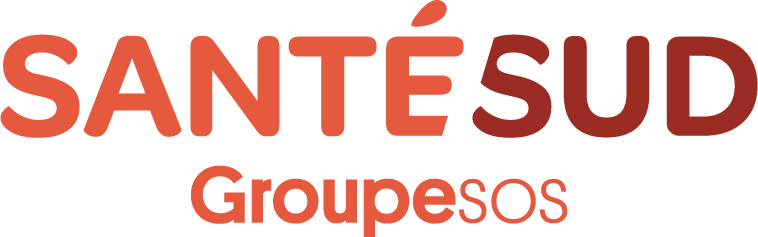 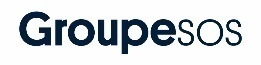 Directrice des Opérations
Lucie PETITEAU
Santé SudMauritanie
Coordinatrice Nationale
Monique DELTENRE MICHAUD
Coordinateur administratif et financier
Taleb Mama
 FALL
PROJET PASSERELLES
PROJET 
DREPANOCYTOSE
Cheffe de projet 
Aurélie DENTAN
Assistante de projet
Léonor  CAULIER
Coordinateur logisticien
Armand OUDOU
Coordinateur de projet Drépanocytose
Khaled EBNOU
Référent Démarche qualitéThéophile BAKO
Référent laboratoire
Robert BANAI
Référent HygiénisteEvrard OGATCHA
Référent SSR
Fatouma SANGUISSO
Référente  Santé Communautaire ASDMOumoukelthoum SY
Comptable-log
Hawa DIAGANA
ROQS Nouadhibou
Adama BOLY
Référente Régionale organisation et qualité des soins (ROQS) Nouakchott
Aminata DIARRA
Awa DIAGNE
ROQS Rosso
Kadiata DEH
Chauffeur
Amadou DIALLO ASDM
Agent d’entretien Nouakchott
Chauffeur région Dakhlet-Nouadhibou
Chauffeur région 
Rosso
Légende
Agent d’entretien 
Rosso
Chauffeur région Nouakchott
Agent d’entretien  Nouadhibou
Volontaires
X3 Gardiens
Nouakchott
Salariés
X3 Gardiens
Rosso
X3 Gardiens Nouadhibou
[Speaker Notes: Ajouter emoit labo pour montrer que le superviseur labo rayonne sur les 3 régions]
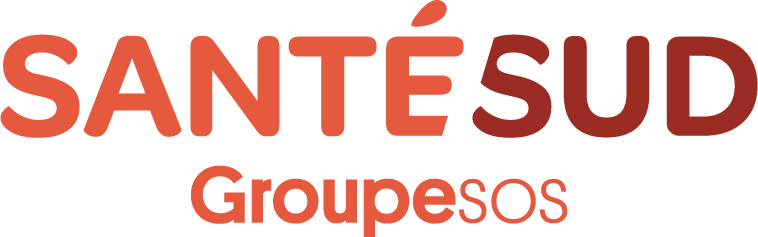 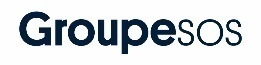 Directeur Général 
Benjamin SOUDIER
Santé Sud 
Tunisie
Directrice des Opérations
Lucie PETITEAU
Assistante programmes
Chloé BERTINCHAMPS
Assistant Logisticien 
Ahmed OUESLATI
Coordinateur des programmes
En cours de recrutement
PROJET
SENTINELLES
PROJET
HANDICAP
Responsable formation sage-femme
Mariam MIZOURI
Cheffe de projet
Nour HABIBI
Légende
Volontaires
Salariés
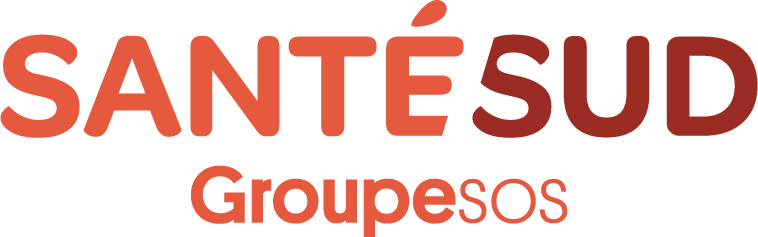 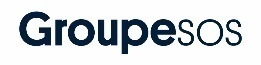 Directeur Général 
Benjamin SOUDIER
Légende
Volontaires
Santé Sud Maroc
Salariés
Directrice des Opérations
Lucie PETITEAU
Administrateur-trice Comptable Logisticien-ne
En cours de recrutement
Coordinatrice nationale
Jihane HAJJI
PROJET
HANDICAP
PROJET
SENTINELLES
Assistante projet
Félicie MEESCHAERT
Cheffe de projet
Kenza RIFKI JAI
Responsable Psycho Social et Santé Mentale
BENTIRESS Ghita
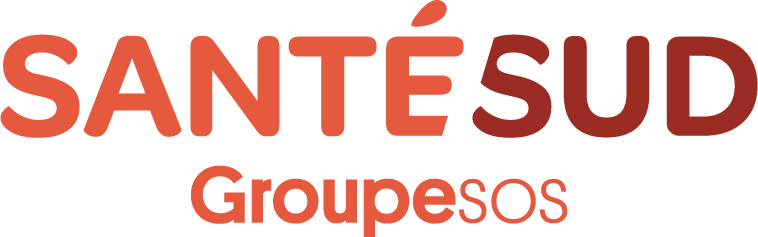 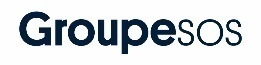 Directeur Général 
Benjamin SOUDIER
Santé Sud 
Mayotte
Directrice des Opérations
Lucie PETITEAU
Responsable de programmes
Stéphanie COHEN
Cheffe de projet
Andréa LINARD
Animateurs communautaires
 RAFION Rasmia
SAID OMAR  Mayssoune
Légende
Volontaires
Salariés